ÇAĞ ÜNİVERSİTESİ MESLEK YÜKSEKOKULU SOSYAL HİZMET ve DANIŞMANLIK BÖLÜMÜGÖRÜŞME İLKE ve TEKNİKLERİ
KISIM1: GÖRÜŞME ve İLETİŞİMİN GENEL YÖNELİMİ ve TEMEL KAVRAMLAR
GÖRÜŞME
Görüşme, sosyal hizmet uzmanlarının en çok zaman harcadıkları ve en çok kullandıkları tekniktir.
Neden?
«çalışma odağı insan»

Litaratüre bakıldığında görüşme en yaygın sosyal hizmet becerisi, temel bir sosyal hizmet eylemi ve birincil sosyal hizmet aracı olarak tanımlanmaktadır.
Görüşme becerileri, sosyal hizmet sürecine bağlı olan tüm becerileri içerir.
GÖRÜŞME SÜRECİ
Görüşmede temel amaç;
Olumlu bir ilişki,
Sorun çözme süreci,
Müracaatçıya yardım etmedir.
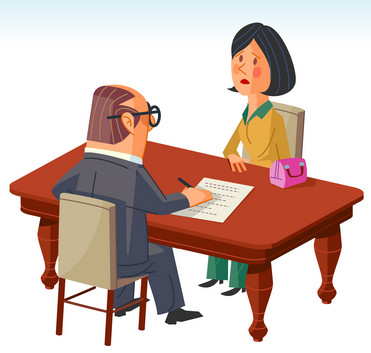 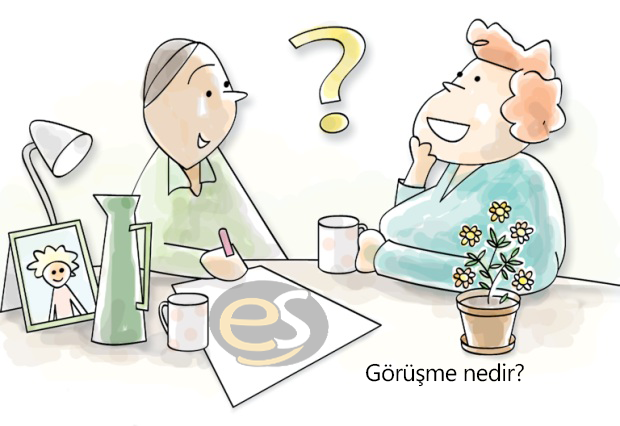 ,Sorun Çözme Süreci
Giriş/Başlangıç
Sosyal İnceleme/Veri toplama
Değerlendirme
Müdahale/tedavi
Sonlandırma
Sürecin temelini 2.,3. ve 4. adımlar oluşturur.
SHU, müracaatçı ile uyumlu şekilde gerçek olaylardan toplanan verilerle (2)
Durumu ortak bir anlayışa dayandırarak (3)
Kabul edilebilir ve çözüm getiren bir müdahale planı geliştirmeye çalışır. (4)
Görüşme yapan  shu, sürecin adımları arasında geçiş yaparken uygun gördüğü teknikleri kullanır.
Bu durumda görüşme yapan shu’nun bilgi ve becerilerini kullanarak konuşması, yorumlaması, önerilerde bulunması, yüzleştirmesi gerekmektedir.
Görüşülen kişi için bazı uygun sosyal politika kaynaklarını aktifleştirir.
Tam bu noktada shu yetkinliği karşımıza çıkmaktadır.
Görüşmeler araştırma, değerlendirme, tedavi gibi farklı amaçlar taşıyabilir. Örneğin;

Adli alanda çalışan bir shudan hüküm kararına yardımcı olabilmesi için bir çocuk üzerinde sosyal inceleme yapması istenebilir.
Evlat edinme işlemleri için bir shu aile ile sosyal inceleme yapabilir.
Yaşlılık alanında çalışan bir shu yaşlıların rahatsızlıklarını kurum doktoruna iletebilir.
Sosyal hizmet görüşmelerinin düzenli kurallar listesi yoktur.
Bunun nedeni müracaatçıların sorunlarının genelde belirsiz ve birçok değişkene sahip olmasıdır.
Bu nedenle görüşmede shular ne yapılacağını önceden kararlaştıramaz. 
Olay, tutanaklar, raporlar
Görüşme çeşitliliği kuramsal yaklaşımın da bir sonucudur. Kanaatler derinleşir.
Görüşmenin ortamı, genel sosyal hizmet görüşme yaklaşımında yapılacak değişim ve uygulamaların ne olacağını belirleyebilir.
Hastanede yapılan bir görüşme, okulda ya da kurumda yapılan görüşmeden farklıdır.
Etnik köken, yaş, cinsiyet, sınıf gibi demografik özellikler bunu belirler.
GÖRÜŞME ve SOHBET FARKI
Görüşme «her iki katılımcının da bildiği ve kabullendiği belli bir amacı olan kişiler arası etkileşim» olarak tanımlanır.
Günlük hayatımızda sık sık sohbet ve görüşmeyi karıştırırız.
Aslında sosyal hayatımızda yaptığımız şey görüşme değil sohbettir.
Peki bu iki kavramın farkı nedir??
Amaç
Görüşme kesin bir amaca hizmet etmektedir.
Görüşme içeriğe ve konunun yönüne göre yapılandırılır.
Görüşme yapan kişi ilgi çekici de olsa görüşme dışında bir konuyu görüşmeye dahil edemez.
Görüşmede süreç, tematik tutarlılık ve birlik vardır.
Sohbette ise gelişigüzel seçilmiş konular vardır.
Sohbet yönelimi ilişkiye dayalıdır; belirli bir teması yoktur.
Sohbet her şeyi kapsar fakat bir odağı yoktur.
Roller
Bir iletişim olayı olan görüşmenin sosyal yapısı rollerin dağılımını gerektirir.
Bir kişi danışman olarak sürecin sorumluluğunu almakla yükümlü olup diğer kişi müracaatçı konumundadır. Böylece roller belirlenmiştir.
Bir sohbette ise her katılımcının farklı rolleri olması durumu yoktur.
Sohbette katılımcılar içerik ve yönlendirme konusunda ortak sorumluluk alır.
Görevler
Görüşmede danışmanın açıkça belirlenmiş görevleri vardır.
Bu nedenle görüşme yönetmek teknik bilgi gerektirir. Nasıl başlamalı, nasıl devam etmeli, ne zaman ve nasıl bitirilmeli, nasıl yaratıcı etkileşim sağlanır vb.
Tecrübeli bir danışman ilgili görevleri uygulayabilmek için bu gibi bilgi ve becerilere sahip olmalıdır.
Bunlara rağmen müracaatçı danışmanla işbirliği yapmazsa görüşmeler sağlıklı sonuçlanmaz.
Statü Farkı
Görüşmede danışman profesyonel eğitimi, kurumdaki pozisyonu ve lisansıyla görüşme için gerekli bilgi ve beceriye sahiptir.
Danışman ve müracaatçı arasında statü farkını azaltmak amaca ulaşmak için ideal bir düşüncedir.
Bunun yanısıra statü farkını azaltmaya çalışsak da görüşmenin doğasında var olan bir seviye farkı yok edilemez; danışman genelde üst konumdadır.
Bir görüşmenin aksine sohbette bir sohbette katılımcılar arasında statü ve rollerin tanınmasına gerek yoktur.
Bir sohbette her hareket doğaçlama ve plansızken görüşme tam tersine planlıdır.
Danışmanlar görüşmenin amacına ulaşması için görüşmeyi yönetmekle sorumlu olduklarından oluşabilecek her durum için plan yapmakla yükümlüdür ancak sohbet için insanlar hedeflenmiş amaca ulaşmak için hazırlık yapmazlar.
Zamanı Kullanmak
Görüşme sohbetin aksine zaman ve içeriğe göre yapılandırılır.
Bir sohbet herhangi bir yerde veya herhangi bir zamanda ön hazırlık olmaksızın başlatılabilir fakat görüşme belli bir yerde belli bir zamanda başlatılmak üzere planlanır.
Sohbetin belirlenmiş bir uzunluğu yokken bir görüşme planlanan zamanda bitirilir.
Sohbet katılımcıları ne zaman isterse sohbeti bitirebilirken sosyal hizmet görüşmesi yapan kişiler görüşmeyi profesyonelce planlanan zaman aralığında sürdürür.
Sorumluluk
Görüşme ve sohbet arasındaki bir diğer fark danışmanın aldığı sorumluluktur
Danışman, müracaatçıya daha sonra yardım edebilmek adına görüşmeyi hatırlamak ve kaydetmek zorundadır.
Bir sohbetin katılımcıları bu gibi sorumluluklara sahip değildir.
Normlar
Sohbet ve görüşme arasındaki bir diğer farklılık iletişimsel normlardır.
Sohbette alışılmış günlük konuşma kalıpları kullanılırken görüşmede iletişimsel özellikler taşıyan konuşmalar planlanır.
Odak
Bir sohbette katılımcılar eşit konuşma süresine sahiptir. Görüşmedeyse konuşma oranı müracaatçı lehine düzenlenir. Müracaatçı danışmandan fazla konuşmalıdır.
Zaman paylaşımının eşit olmama nedeni sosyal hizmet görüşmesinin müracaatçının ihtiyacını karşılamak üzere tasarlanmasıyla ilgilidir.
Dolayısıyla müracaatçının hikayesi, endişeleri belirgin önceliğe sahiptir.
Katılımcıların Heterojenliği
Sohbette eşimizi biz belirleriz ama görüşmede tayin ediliriz.
Genellikle ortak noktamız olan insanlarla sohbet etmek isteriz. Benzerlik tatmini arttırır.
Görüşmede ise katılımcılar genelde özgeçmiş, tecrübe, hayat tarzı gibi konularda farklılık gösterir.
Sohbette ortak yanları olan kişiler biraraya gelirken görüşmede ortak ilgi alanlarına gerek yoktur.
Katılımcılar Arasında Karşılıklılık
Sohbette karşılıklı olarak samimi sorulara izin verilir. 
Görüşmelerde danışman müracaatçıya cinsel faaliyet, ebeveyn-çocuk ilişkileri gibi konularda sorular sorabilir fakat müracaatçı danışmana bu tarz sorular soramaz.
Danışmanın profesyonel kimliği açıklanabilir fakat kişisel kimliği özeldir.
Müracaatçıya yardımı amaçlayan sosyal hizmet görüşmesinin amacı karşılıklı olmamasıdır.
Söz Kesme
Sohbette bireyler nezaketen birbirlerinin sözünü kesmezler.
Görüşmede ise danışmanın otoriter bir şekilde söz kesmesi bazen görüşmenin verimi için gereklidir.
Sessizlik ve Duraksamalar
Sohbet içerisinde uzatılmış konuşma duraksamaları rahatsızlık vericidir ve utanç verici kabul edilir.
Görüşmede ise danışman kasıtlı uzun duraksamayı müracaatçıyı konuşmaya sevk etmek ya da müracaatçının yoğun duygusal etkileşim sonrası toparlanması için kullanabilirç
Resmiyet Derecesi
Sohbet gayriresmi bir sosyal olaydır. Görüşme ise resmiyete sahip profesyonel bir olaydır.
Görüşme için iyi giyinir ve hazırlanırız fakat sohbet bir hazırlık gerektirmez.
Konuşmada artan resmiyet görüşmeyi sohbetten ayırır.
Sohbette tereddütler ve hatalı cümleler varken görüşmede daha resmi, kesin, yapılı cümleler kullanılır.
SOSYAL HİZMET GÖRÜŞMESİNİN TANIMLANMASI
Sosyal hizmet mesleğinin psikiyatri, psikoloji gibi diğer insani hizmet mesleklerinden farkı net sınırları olmamasıdır.
Sosyal hizmetin kendine özgü ana ilgi alanı vardır, bu ilgi alanı da insanların sosyal rollerini gerçekleştirmesi ve sosyal kurumlarla olan ilişkisidir.
Sosyal hizmet bir uygulama bilimidir.
İlgi ve sorumluluk alanı ‘bilimsel olarak kısmen standartlandırılmış yöntemlerle, doğal ilişkilerde kontrollü değişim sağlamaya’ yardım etmekten oluşur.
SHU, müracaatçının dünyasını değiştirmeyi amaçlar.
Bir sosyal bilimci ile SHU arasındaki fark işlevden kaynaklanmaktadır.
Sosyal bilimcinin ana işlevi dünyayı idrak etmek, sosyal hizmet uzmanının ana işlevi ise dünyayı değiştirmenin anahtarını, özellikle de bağlantılı olanları anlamaktır.
GÖRÜŞMEYE ALTERNATİFLER ve YAPILAN DEĞİŞİKLİKLER
Görüşme sosyal hizmet uzmanlarının amacına ulaşmak için kullandığı tek yol değildir.
SHU’lar müracaatçılar hakkında bilgiyi ayrıca belgelerden, önceki kurum kayıtlarından, psikoloji testlerinden de toplayabilirler.
SHU’lar müracaatçılar için onların çevrelerinde araştırma sonucu değişiklik yapabilirler. Evde bakım yardımı, koruyucu aile, günlük bakım gibi.
Bu gibi süreçler tamamlayıcı bir role sahiptir.
Yüz yüze yapılan görüşmeler insanların hikayelerini, düşüncelerini, tavırlarını ve duygusal evrelerini anlamak için en rahat ve verimli yoldur.
Görüşme becerileri aynı zamanda sosyal hizmetin bağlı olduğu diğer ana becerilerdir.
Sosyal hizmet görüşmesi diğer görüşme türlerine göre dolambaçlı, geniş, standartlaştırılmamış, etkili içeriğe odaklanmıştır.
Sosyal hizmette danışmanlar stratejilerinin çoğunu önceden belirleyemezler.
Yeni durumlar ortaya çıktıkça, ne zaman ve nasıl yeni içeriklerin görüşmeye dahil edileceğini bilecek ve kişiler arası bağlamı da keşfedebilecek kadar profesyonel yeteneklere sahip olmalıdırlar.
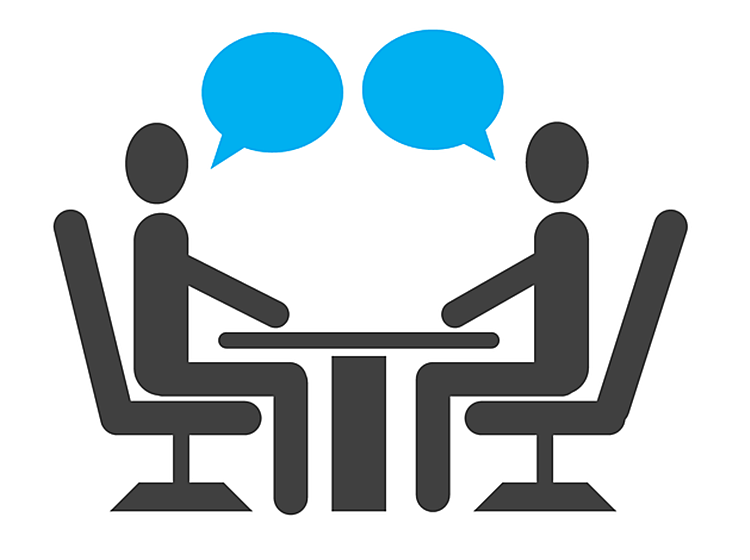 Çoğu sosyal hizmet görüşmesinin genel amacı bilgilendirici, değerlendirici ve iyileştiricidir.
Her bir görüşme modeli sosyal hizmetteki sorun çözümü aşamalarını içerir; veri toplama, değerlendirme ve müdahale etme.
Her bir görüşme, veri toplamadan müdahale etmeye kadar yardım sürecinde yenilenir, yansıtılır ve adeta kopyası üretilir.